Breakout 2:  MISA
MISA item sets:
Structure
Relationship to PEs
What’s An Item Set?
One item set consists of 5 “machine-scorable” questions and one constructed response.
They are designed to assess student’s ability to complete a “bundle” of 2-3 related PEs.  PEs are bundled so as to allow all students, even those who may not have taken all of the relevant courses ways to access content.
Each set comes with 3 stimuli or “tabs,” which may include:
Texts
Diagrams
Tables or graphs
Other stimuli (simulations?)
The Questions…
Taken together, the questions should address as many of the elements of the bundled PEs as possible.
In general, each stimulus or tab will have one question it is directly related to.
2 of the questions will require students to identify and make use of information from multiple tabs.
The CR generally requires the use of information from all 3 tabs to answer proficiently, and will include content from each PE in the bundle.
Your Turn…
Remember those custom PEs from this morning?  Get your team together with another team with a related PE.
Work to complete a rough outline of what an item set based on this PE bundle might look like:
What’s the phenomenon that ties them both together?
What 3 stimuli might you use?
What questions could you ask?  (3-2)
How about a CR?
Share Out…
Whatcha got?
Implications
NGSS requires 3-Dimensional thinking in curriculum, instruction, AND assessment.
If our assessments are only based on DCIs, we’ve missed the point.

Is it useful and/or realistic to include a MISA-style item set on your unit tests?  Why or why not?
In closing…
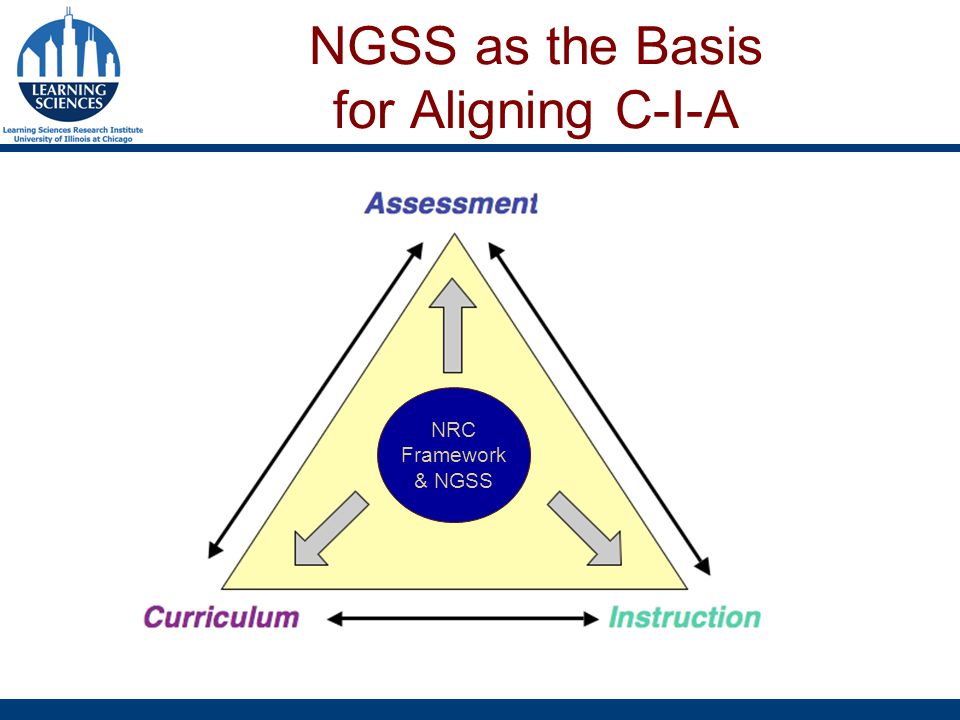